The Second Intermediate Period(1660-1539)
Dynasty 13 (crumbling Middle Kingdom dynasty) 
Dynasty 14 (Lower Egypt)
Dynasties 15 and 16 (Hyksos)
Dynasty 17 (Theban)
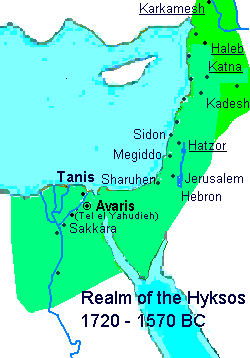 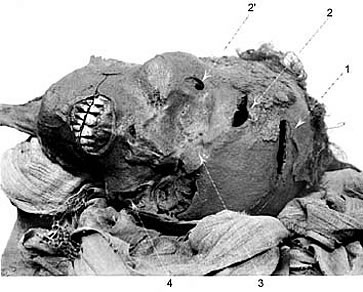 Key Terms
Hyksos
Sheshi (Salitis)
Apepi (Apophis)
Sekenenre Tao II
Kamose
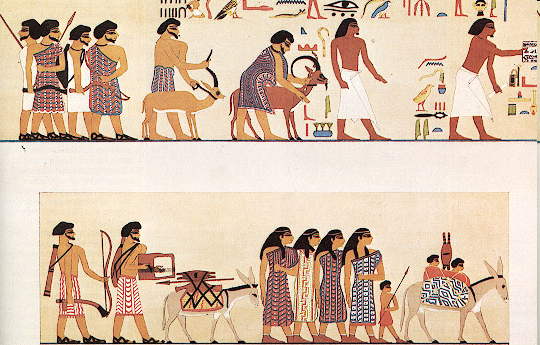 A group of people labled Hyksos entering Egypt. From the tomb of a 12th dynasty king Khnumhotep II at Beni Hasan. The glyphs above the head of the first animal spell out Hyksos.
Tell el-Dab’a (Avaris)
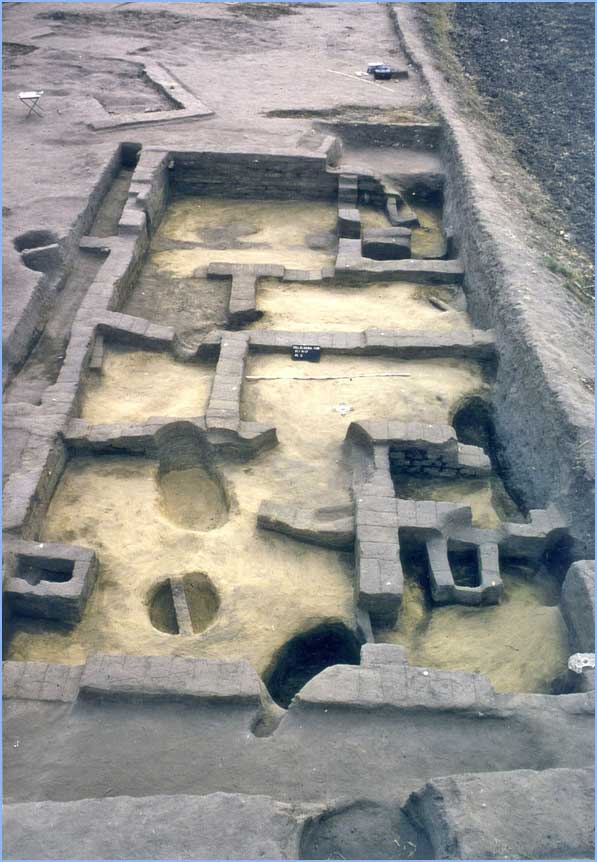 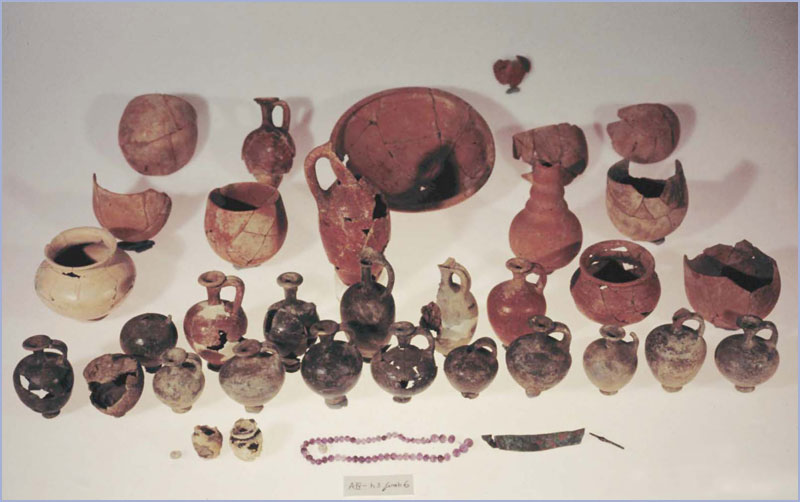 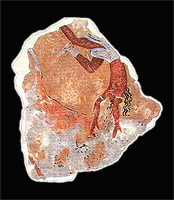 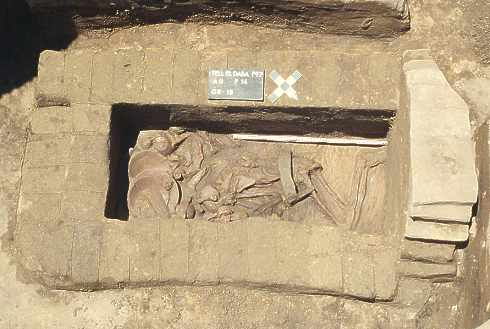 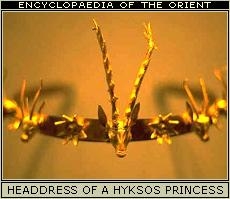 Warrior Tomb
Kamose’s Stela
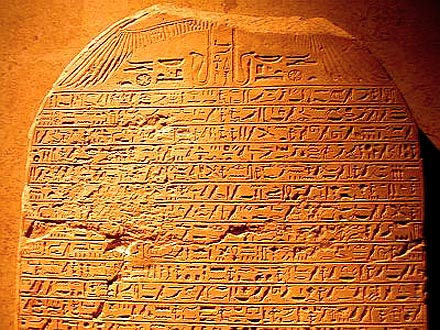